Урок – игра
«Гуси - лебеди»
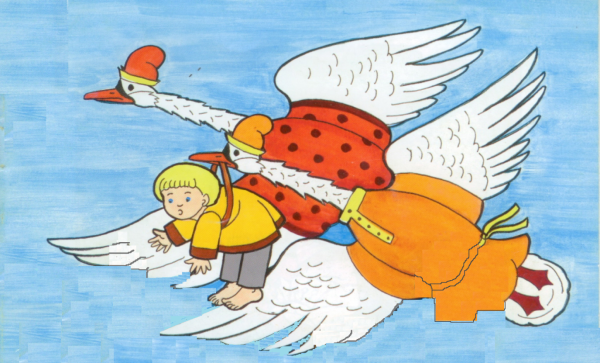 Утащили гуси – лебеди, а его сестрица бросилась их догонять. Бежала – бежала и видит: течет речка.
«Угадай мои загадки, тогда пропущу».
Если у моего истока пустить бумажный кораблик, то к устью он доберётся через 22 800 с. Сколько минут и сколько часов будет плыть кораблик?


Бумажный кораблик проплывёт от моего истока          ч. Сколько часов ему осталось плыть до устья?
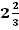 «Милый дружок, съешь пирожок, укажу путь».
На каждой доле указана её масса.
Может ли девочка одна съесть такой пирог? 
Подсчитайте его массу.
Надо ответить на следующие вопросы яблоньки:
Всего на мне уродилось 60 яблок. Я прошу сорвать только 7/15 моего урожая. Сколько яблок нужно сорвать? 

Когда гуси – лебеди остановились отдохнуть под моими ветвями, твой братец сорвал ¼ того, что ты сейчас собрала. Сколько яблок он сорвал?
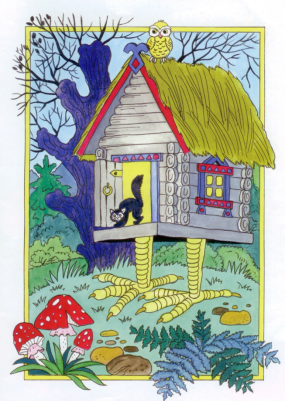 «Вот ты и твои друзья-ученики сначала покажите, как вы умны и внимательны. Я буду задавать вам трудные вопросы, а вы отвечайте. Ответите – забирайте братца. Не ответите – ступайте доучиваться, а только тем, кто не хочет учиться, я ребёнка не доверю».
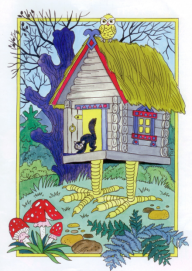 Отметить знаком «+» правильные ответы, и «- » - ошибочные.
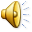 Молодцы!!!
Молодцы!!!